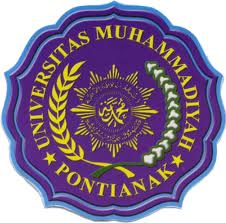 Karakteristik Materi Kimia Sekolah dan Media Alternatif
Oleh : 
Raudhatul Fadhilah, S.Pd, M.Si.

Disampaikan pada mata kuliah Pengembangan Media dan Bahan Ajar Kimia
Program Studi Pendidikan Kimia
Fakultas Keguruan dan Ilmu Pendidikan
Universitas Muhammadiyah Pontianak
Pontianak 2023
Karakteristik Materi Kimia di Sekolah
Abstrak
Banyak perhitungan
Berurutan
11/1/2023
2
Multirepresentasi dalam Pembelajaran Kimia
3
Makroskopis
Representasi kimia yang diperoleh melalui pengamatan nyata terhadap suatu fenomena yang dapat dilihat dan dipersepsi oleh panca indra atau dapat berupa pengalaman sehari-hari pebelajar (Johnstone, A.H., 1993).
 Contoh: terjadinya perubahan warna, suhu, pH larutan, pembentukan gas dan endapan yang dapat diobservasi ketika suatu reaksi kimia berlangsung. 
Seorang pebelajar dapat merepresentasikan hasil pengamatan dalam berbagai mode representasi, misalnya dalam bentuk laporan tertulis, diskusi, presentasi oral, diagram vee, grafik dan sebagainya.
4
MIkroskopis
Representasi kimia yang menjelaskan mengenai struktur dan proses pada level partikel (atom/molekular) terhadap fenomena makroskopik yang diamati. Representasi submikroskopik sangat terkait erat dengan model teoritis yang melandasi eksplanasi dinamika level partikel. Mode representasi pada level ini diekspresikan secara simbolik mulai dari yang sederhana hingga menggunakan teknologi komputer, yaitu menggunakan kata-kata, gambar dua dimensi, gambar tiga dimensi baik diam maupun bergerak (animasi) atau simulasi.
5
SIMBOLIK
Representasi simbolik yaitu representasi kimia secara kualitatif dan kuantitatif, yaitu rumus kimia, diagram, gambar, persamaan reaksi, stoikiometri dan perhitungan matematik (Johnstone, A.H., 1993).
6
CONTOH
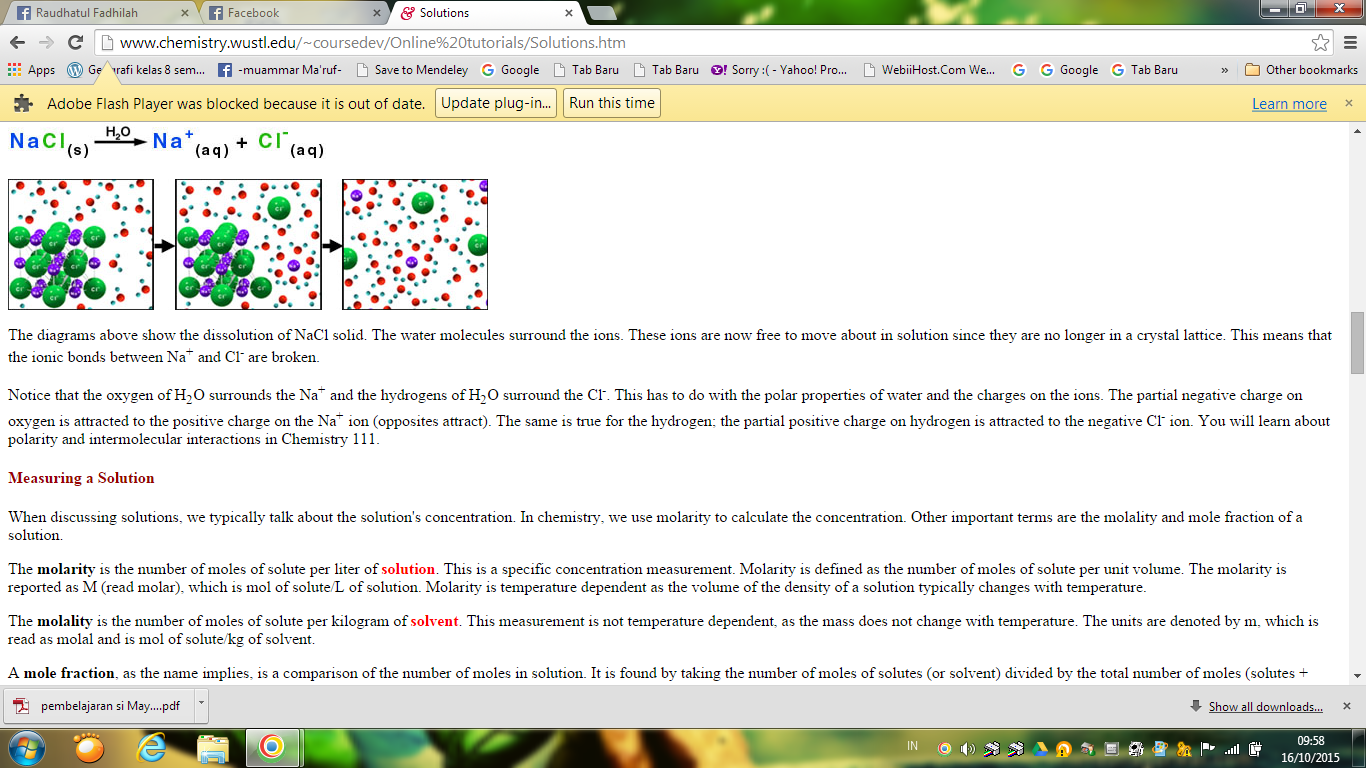 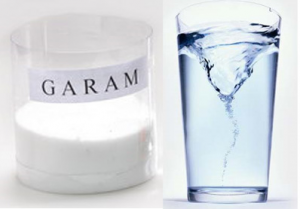 7
CONTOH
8
Pembelajaran di Sekolah
11/1/2023
9
Seni dalam Pembelajaran Kimia
Lagu Kimia
Puisi Kimia
Cerpen Kimia
Komik Kimia
Drama Kimia
11/1/2023
10
Puisi Kimia: “Rindu Alkali pada Halogen Poem of Chemistry: “Longing Alkali to Halogen”By Sunyono
Mendengar namamu berdetak jatungku..Mengalir deras darahku…Reaksi kimia, aku rindu kehadiranmu…Menyatukan aku dengan halogen kekasihku…
Halogen ku…..Desah nafasmu semakin deras terngiang ditelingakuKau dan aku ingin menuju kestabilan gas mulia ituElektron valensiku tak tahan menunggumuKu tahu engkau pun punya naluri menangkap elektronku
Aku ingin reaksi kimia hadir untuk lepaskan elektron di dadaBergetar rasa rinduku tuk segera bisa bersamaTerimalah pinanganku segera…Dengan mas kawin elektron valensi yang ku punya
Halogen…..Aku alkali yang merindu begitu membara…Datanglah… kita bersatu melalui reaksi kimiaHalogen, perlukah aku datang ke kamarmu saja..Yang ada di desa SPU golongan 7A
Halogen….Aku alkali dan alkali tanah saudaraku…Menantimu membentuk ikatan baruIkatan ionik di dalam hatiku dan hatimuJiwaku ingin menjadi elektrolit kuat bersamamuDan kita pancarkan nyala lampu elektrolit tester di hati ku dan hatimu
Halogen….Jangan tinggalkan aku…Ku tak ingin redup bagaikan elektrolit lemah ituKu tak ingin mati seperti non elektrolit yang tak bisa nyalakan lampuAku ingin bersamamu selamanya…Stabil seperti gas mulia….
11
Lagu Kimia Asam dan Basa (Song by: Nidji - Laskar Pelangi; Lyric by: Fathur)
Asam dan juga basa sangat berguna bagi kita semua
Asam klorida ada di lambung, asam asetat ada di cuka
Asam dan basa berada dalam hidup kita
Basa itu terdapat di sabun, juga ada di obat maag
Asam itu sangat berbahaya, jika kadarnya sangatlah besar
Basa juga begitu sifatnya, jadi hati-hatilah menggunakannya
Asam jika dilarutkan ke dalam air, menghasilkan H+
Kalau basa, jika melarut akan menghasilkan OH-
Asam dan Basa ada 3 macam kelompoknya
Yang monovalen, dan divalen, juga ada polivalen.
Monoprotik contohnya HCl, Yang diprotik contohnya asam sulfat,
Poliprotik contohnya asam fosfat, begitu juga basa
Monohidroksi contohnya NaOH, Dihidroksi kalau sama Mg,
Polihidroksi kalau sama Al, jangan lupa cirinya hidroksida, hidroksidaaaa
11/1/2023
12
11/1/2023
13